River Ecology and Environmental Flows
Eric S. Hersh
The University of Texas at Austin
Center for Research in Water Resources

Arc Hydro River Workshop
December 1, 2010
Outline
Context within Arc Hydro River
Motivation
Environmental Flows
Flow
Biota
Habitat
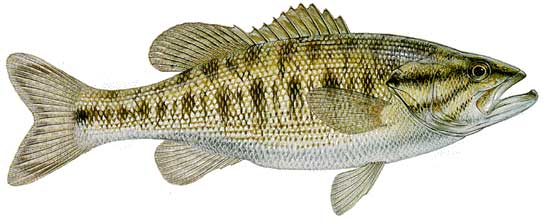 Arc Hydro River
Maidment and Brown, 11/24/2010
river network component
3D river channel
flood modeling and mapping component
river ecology and morphology component 
characterization of stream habitat
mapping of fish and biota distributions
morphological description of stream environments 
characterization of the sediment characteristics of the river, its bed and banks
Arc Hydro River
river network component
3D river channel
flood modeling and mapping component
river ecology and morphology component 
Goal: to facilitate the characterization, classification, mapping, and bioassessment of fish and biota in the riverine and riparian zones to support conservation and wise use
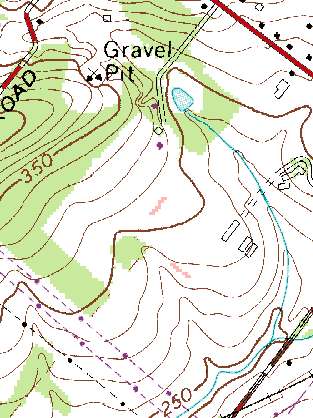 ?
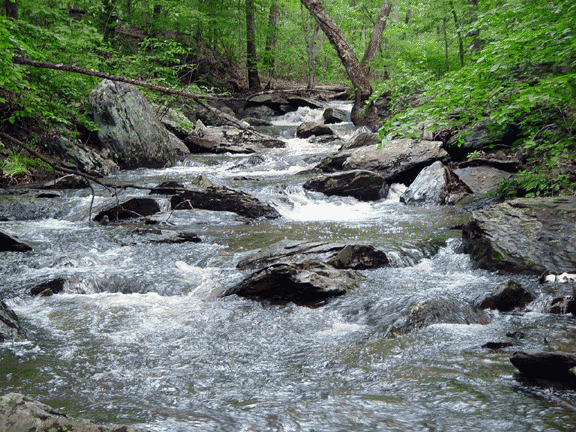 The study of ecology requires (and adds) complexity and nuance
Outline
Context within Arc Hydro River
Motivation
Environmental Flows
Flow
Biota
Habitat
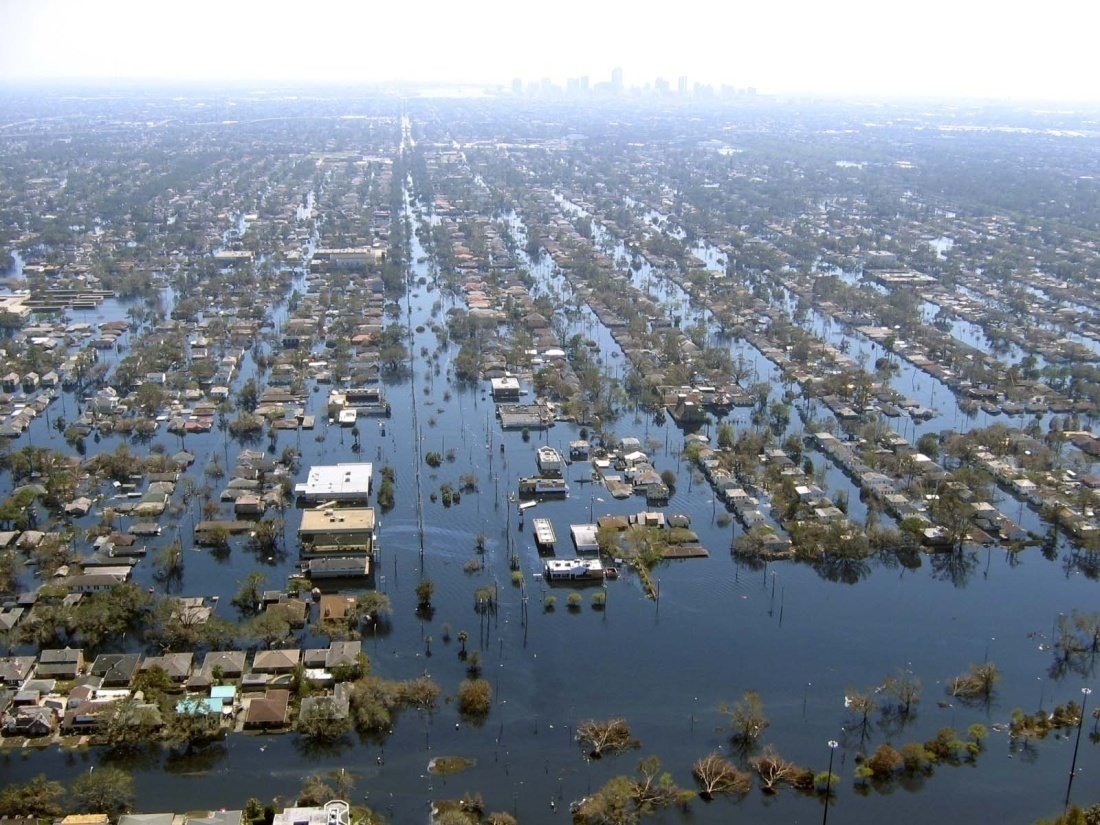 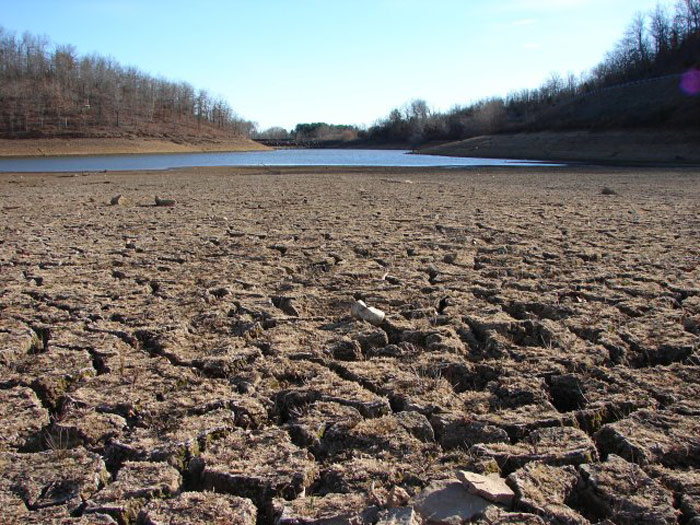 Too little water
Too much water
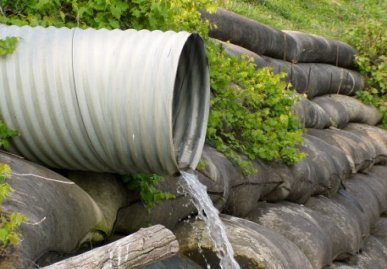 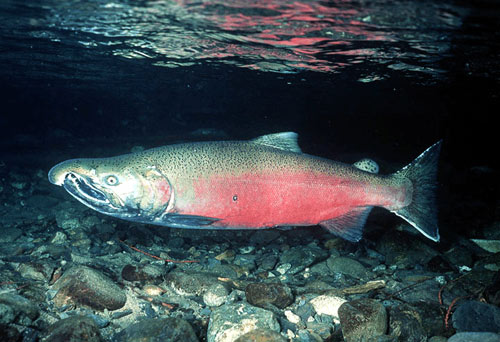 Water environment
Water quality
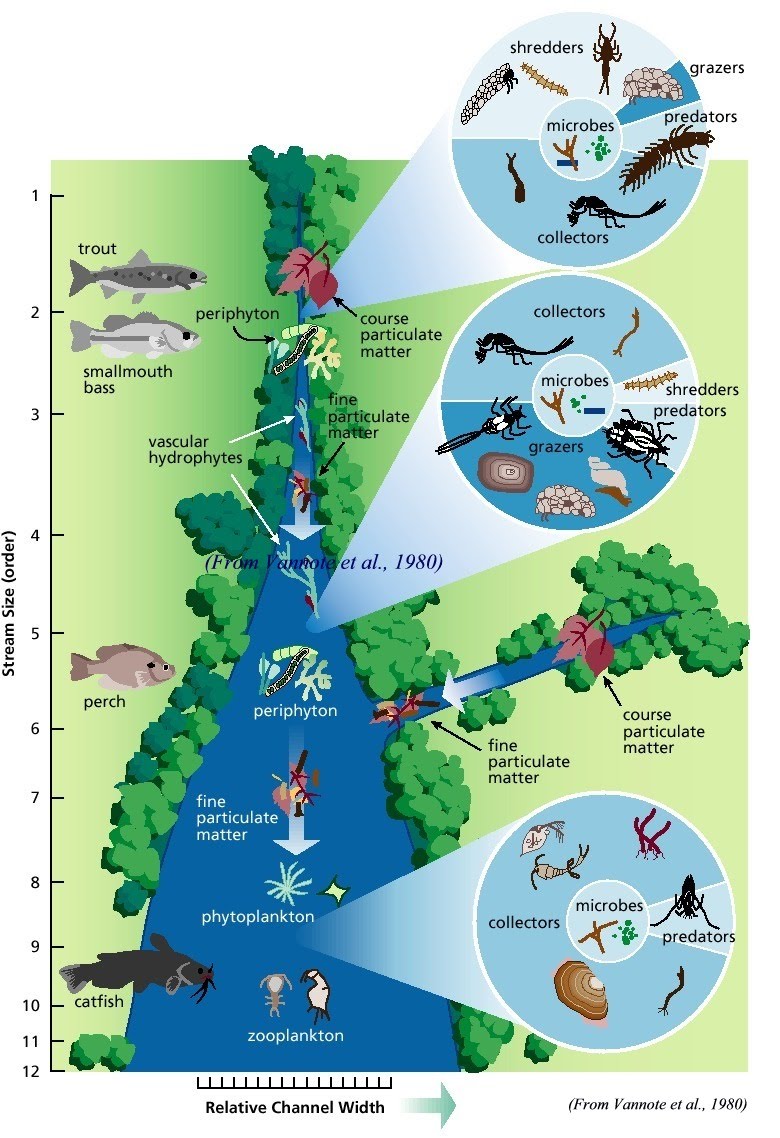 Flow
Biota
Habitat
… and water quality
Fish and wildlife: biodiversity, conservation, habitat 
Endangered species protection
Fisheries (commercial and recreational)
Navigation
Hydropower
Recreation
Ecotourism
Waste assimilation
Water supply
Food supply
Flood and drought mitigation
Nutrient delivery
Sediment transport
Coastal salinity regulation	
Aesthetics
Ecosystem Services
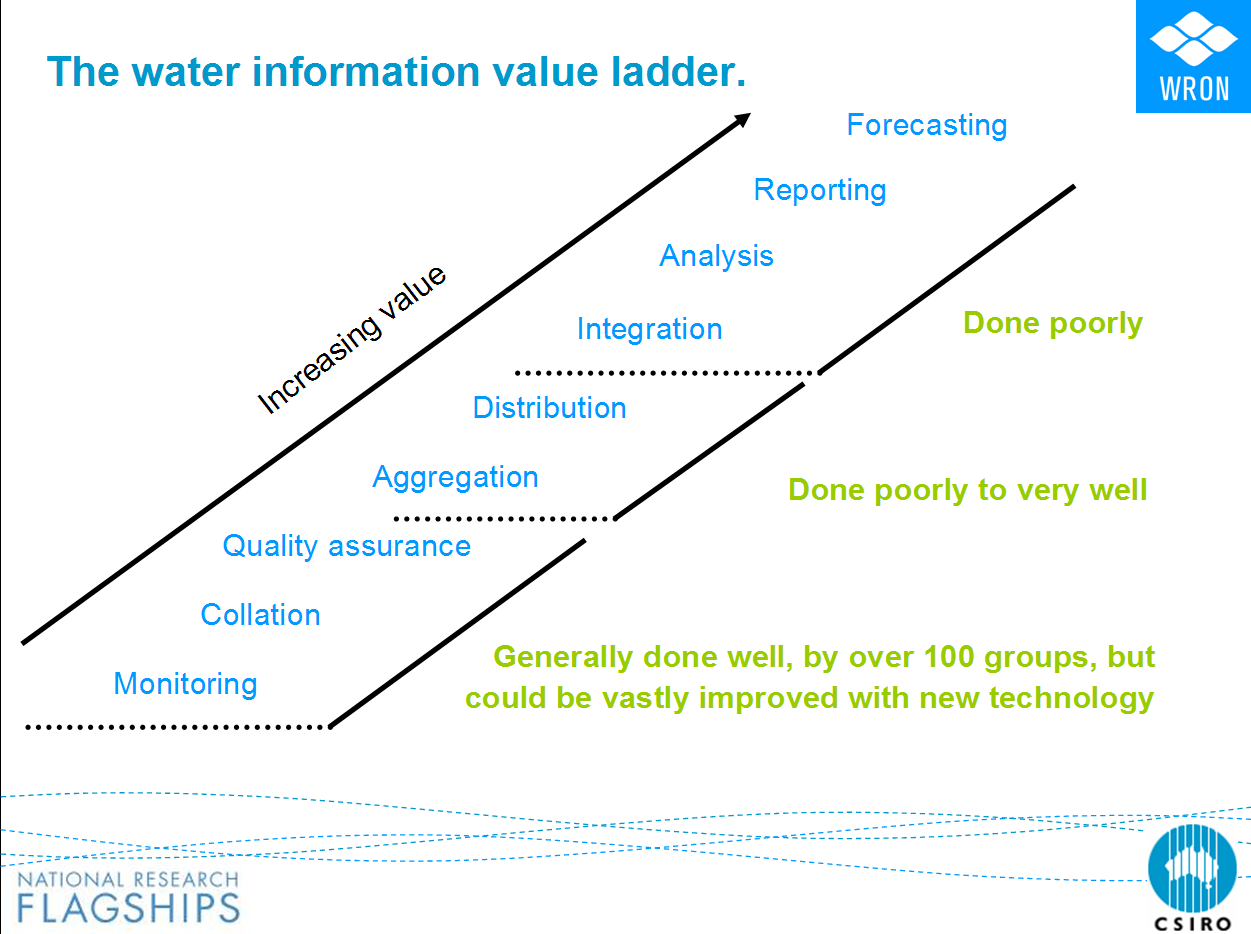 Arc Hydro River
10
From Robert Vertessy, CSIRO, Australia
Outline
Context within Arc Hydro River
Motivation
Environmental Flows
Flow
Biota
Habitat
Instream Flows
Dr. Thom Hardy, Texas State University


Instream Flows is the art and science of collecting data in systems we cannot adequately sample using methods developed by committees of technically unqualified participants for organisms we know very little about in order to form concepts about processes we do not fully understand that we represent as mathematical abstractions that we cannot precisely analyze to determine their responses to indeterminate stresses we cannot accurately predict now let alone in the future all in such a way that society at large is given no reason to suspect the extent of our ignorance.
Environmental Flows definition
Brisbane Declaration 2007
“The quantity, timing, and quality of water flows required to sustain freshwater and estuarine ecosystems and the human livelihoods and well-being that depend on these ecosystems”
Texas Legislative Background
Freshwater inflow needs for bays & estuaries (1980s)
Senate Bill 1: water resource planning & management (1997)
Senate Bill 2: the science bill (2001)
Instream flow data collection and evaluation program
Methodologies to determine flow conditions in Texas rivers and streams necessary to support a sound ecological environment
Senate Bill 3: the implementation bill (2007)
The who, when, and how of eflow implementation in Texas 
TCEQ must adopt the recommended standards by June 2011
[Speaker Notes: NOTES:]
Outline
Context within Arc Hydro River
Motivation
Environmental Flows
Flow
Biota
Habitat
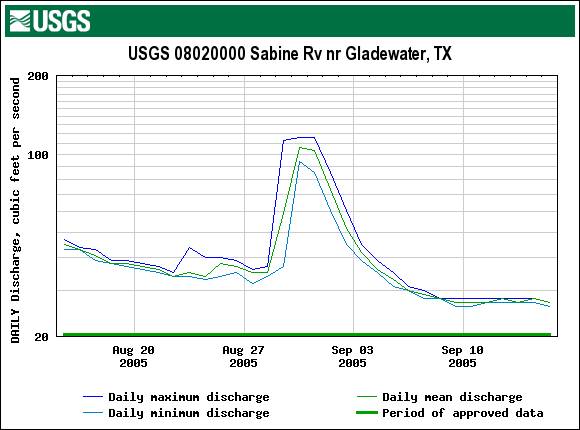 Rate of   Change
Magnitude
Duration
Timing
the natural flow regime
Not depicted: frequency
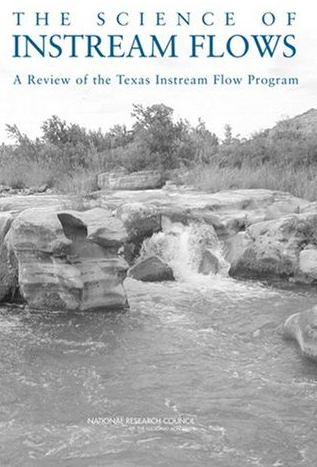 flow components
(NRC 2005)
SB2 instream flow prescription
Current Treatment of Streamflow
NHDPlus attributes
ESRI Community Hydro Base Map
USGS Streamstats
The Nature Conservancy’s Indicators of Hydrologic Alteration (IHA)
USGS Hydrologic Assessment Tool (HAT)
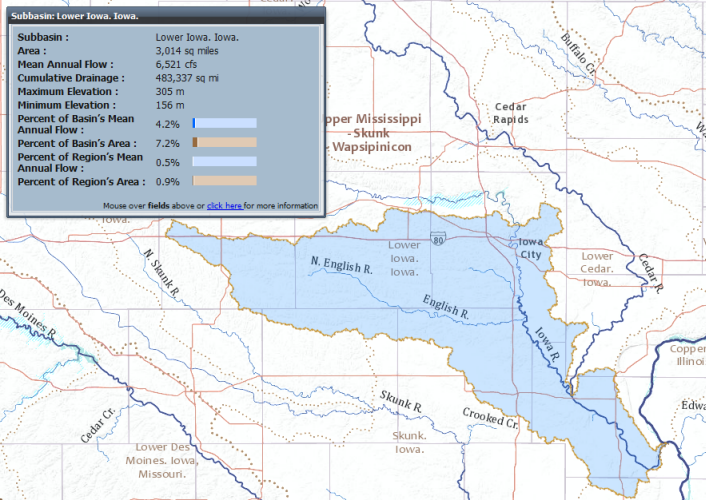 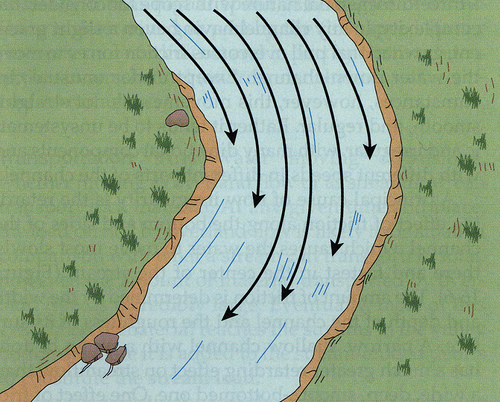 Outline
Context within Arc Hydro River
Motivation
Environmental Flows
Flow
Biota
Habitat
The Water Environment
Distinct types of water data, each with its own character
Physical data describe the movement of water and its properties
Chemical data describe the constituents moving with, in, and through the water
Biological data describe the organisms inhabiting the water environment.
Surveys
Sensors
Continuous
Longitudinal
Studies
Samples
Discrete
Lateral
phys/ chem
biol
vs.
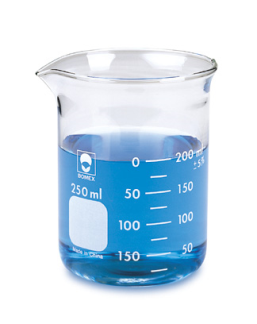 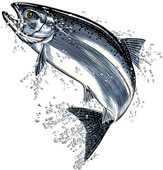 21
The Data Cube
S = f {x,y,z,t,v}
Time, T
“When”
t
A data value
D
“Where”
s
Space, S
Vi
“What”
Variables, V
22
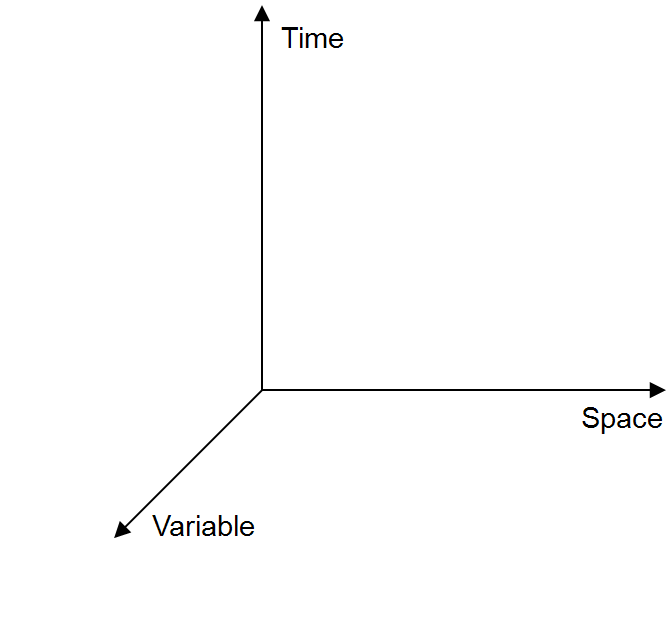 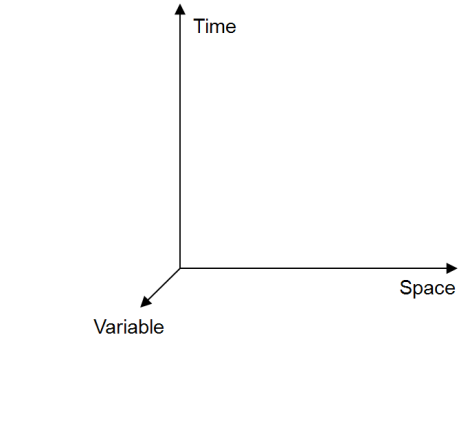 S = f {x,y,z,t,v}
taxonomy
1a. generic data cube
1b. physical
phenotype
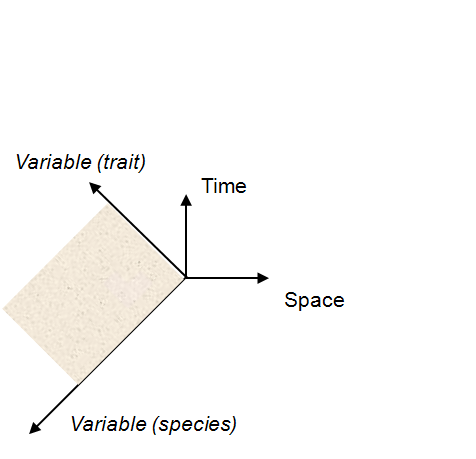 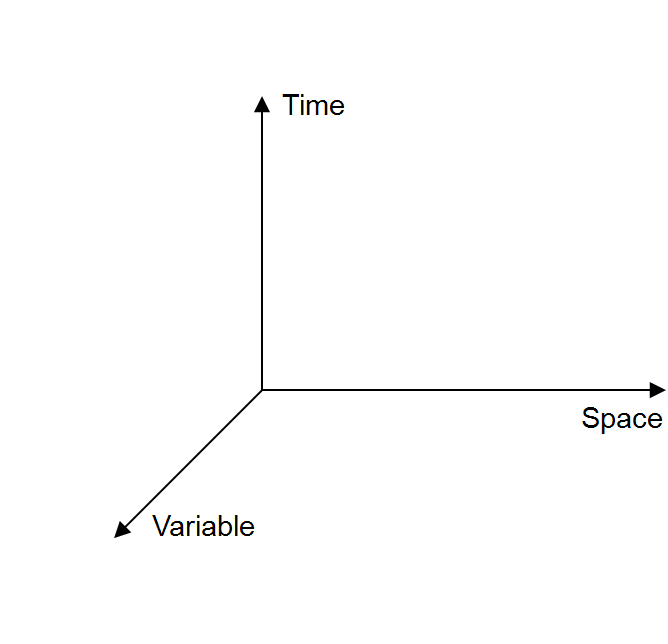 Measurements, traits, and characteristics, such as length, mass, sex, or count.
1d. biological
1c. chemical
23
Ontologies & Semantic Mediation
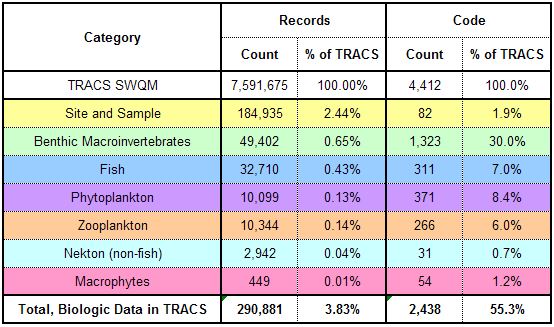 eg: ‘reservoir inflow’ vs. ‘discharge’
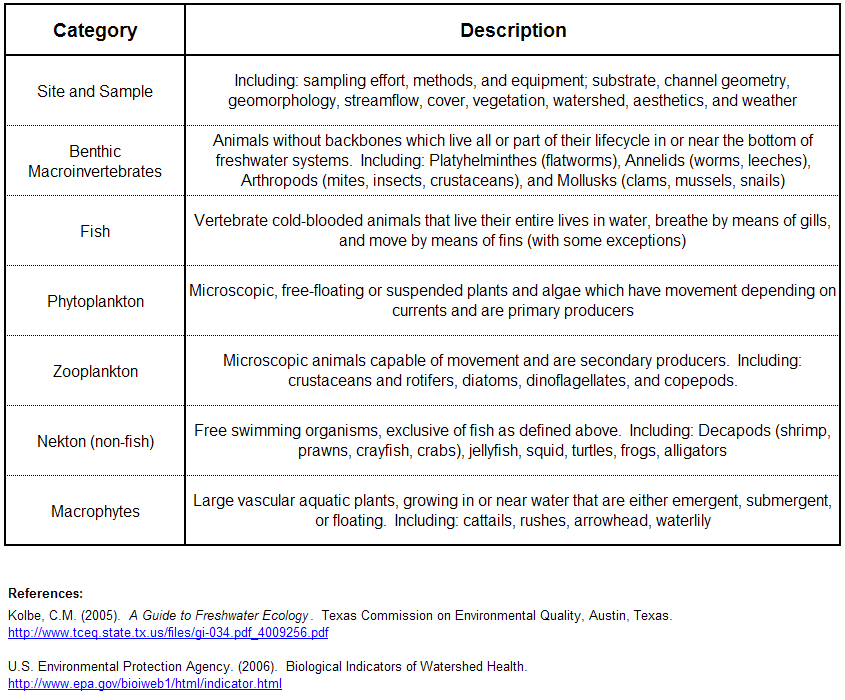 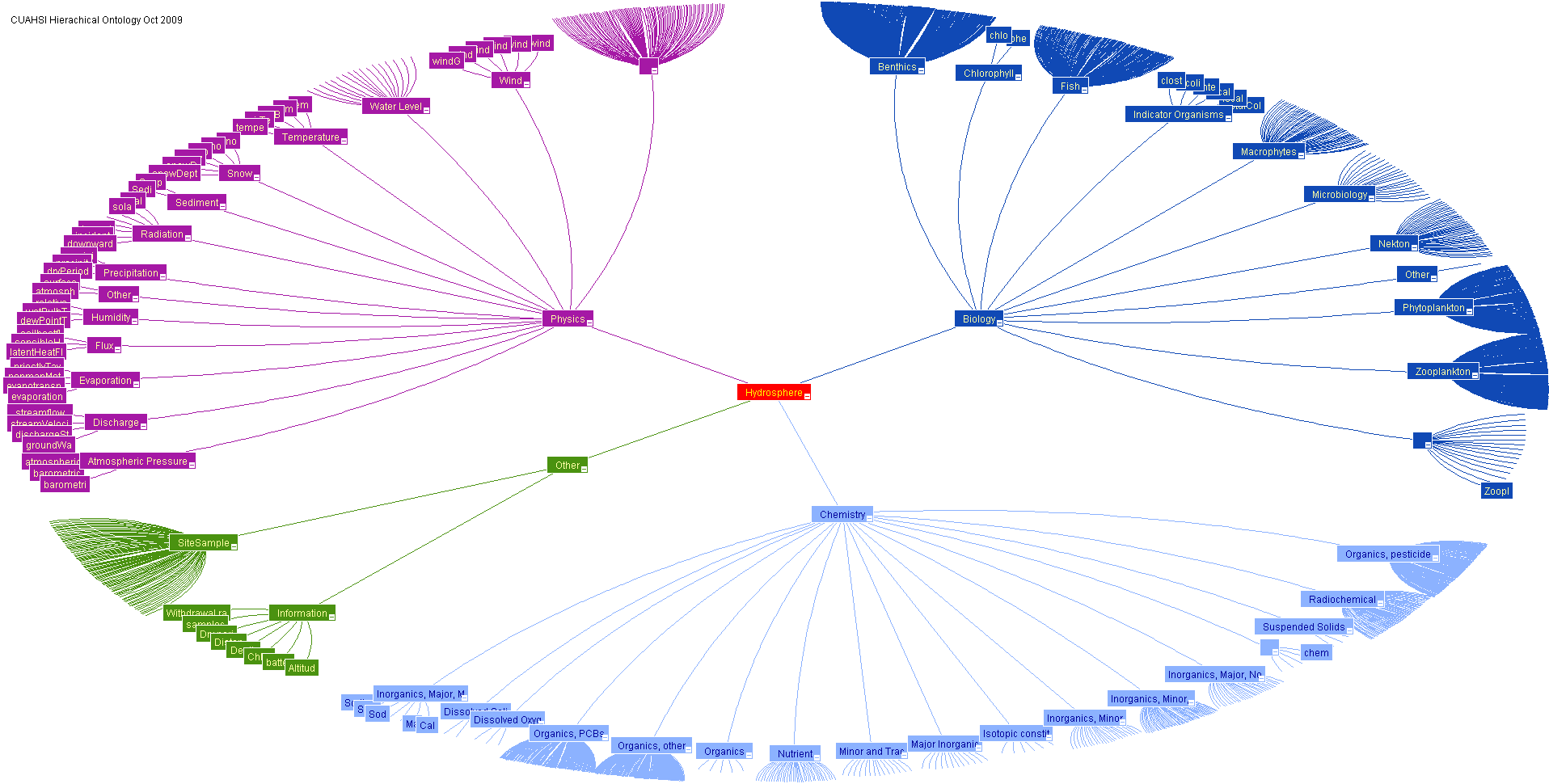 24
http://test.hydroseek.net/ontology/CUAHSIOntologyMay2009.html
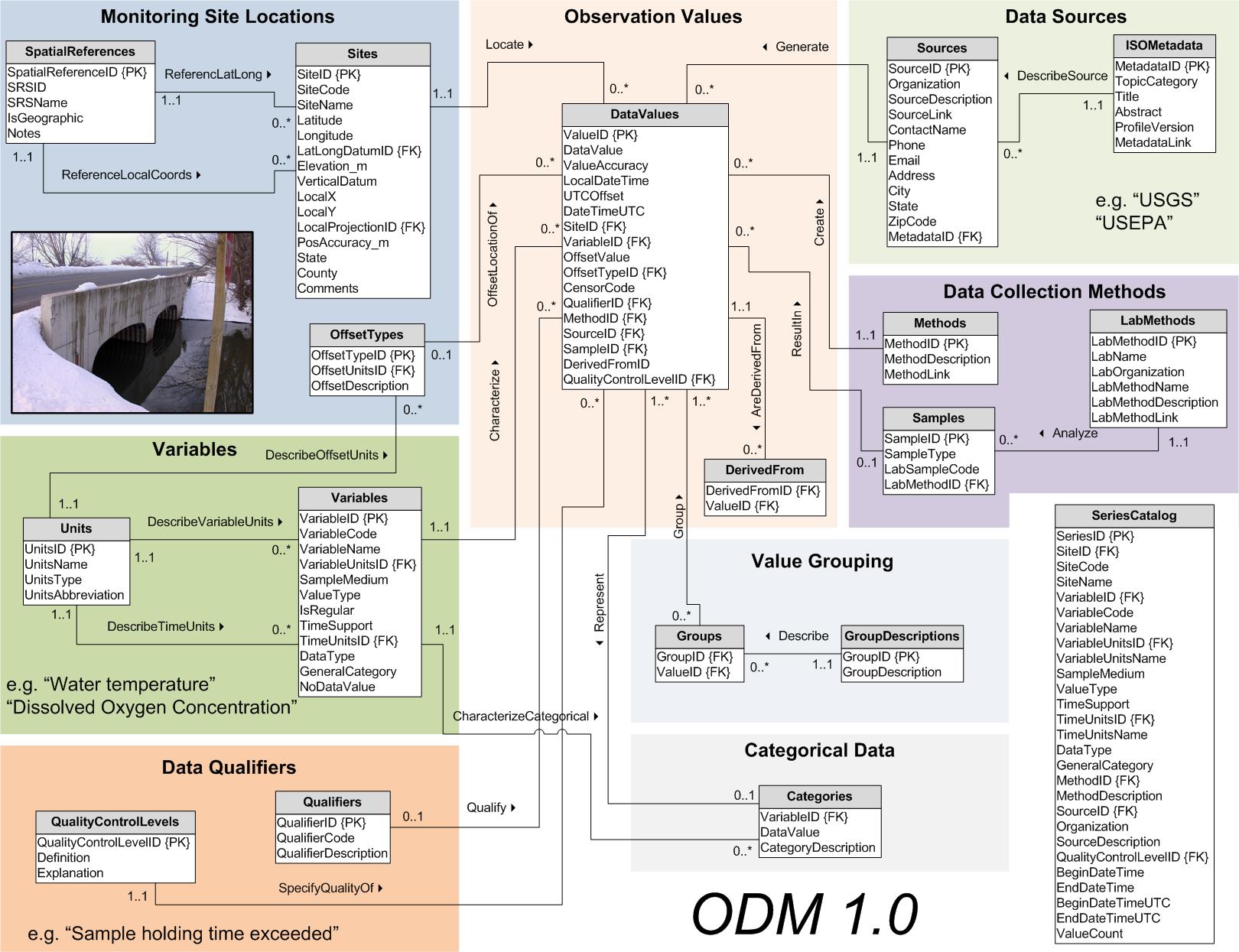 25
Horsburgh et al (2008)
BioODM
v.1.2
Eric S. Hersh, UT-CRWR
9/25/2009
Size
Organism
Weight
Units
(has traits, ID)
Taxonomy
Group
(characteristics, statistics)
Sample
Method
Site
Habitat
(specific location)
(substrate,
cover,
hydraulics,
characteristics)
Source
Document
Domain
(provenance, contact info)
(link to pdf, geography)
(general location)
Datum
26
The hydroinformatics maturity ladder
NODC, NCAR EOL
Marine Biol.
Aquatic Biol.
FishBase, NTL, FBIS, private/internal
NSF- NEON, LTER, NCEAS; NatureServe, GBIF
Ecol. Info
Decreasing maturity
(Digital Libraries)
1990s; moderate commercial & open source; widespread investigation
Conceptualized in 2000s by CUAHSI, an NSF-sponsored university partnership
HIS
GIS
Maintains a mature commercial market.  ESRI revenue of ~$800 million/year
data centers
metadata standards
USGS National Biological Information Infrastructure (NBII) 
Ecological Markup Language (EML) – data discovery/ flexible, vs. WaterML – data discovery and integration/ structured
Long-term Ecological Research sites (LTER)
National Center for Ecological Analysis and Synthesis (NCEAS)
National Ecological Observation Network (NEON) - sensors
data models/ databases
catalogs
NatureServe Biotics4 PDM
North Temperate Lakes LTER
NOAA NW Fisheries Science Center Aquatic Resources Framework
TetraTech EDAS 
NZ NIWA  Freshwater Biodata Information System 
Ontario Ministry of Natural Resources Flowing Water Information System
Global Biodiversity Information Facility (GBIF)
FishBase – 33 million hits/mo
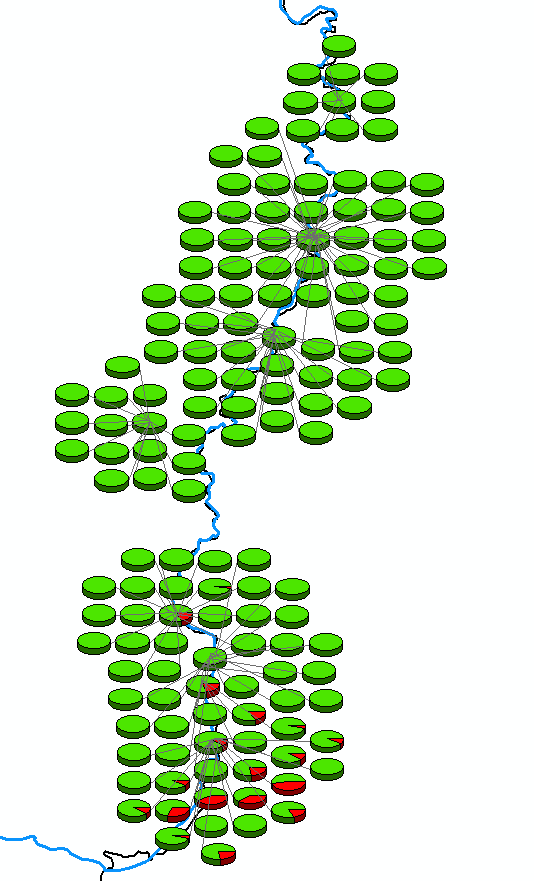 -Sabine River: 165 samples collected at 8 study reaches over 8 days in 2006; 147 samples yielded fish, averaging  40 fish per sample
-5,811 fish were observed, representing  58 species
-Across all sites, 889 Centrarchids (sunfish, bass, and crappies) were observed with a relative abundance of 22% ± 24%

-The only non-native observed was the inland silverside (Menidia beryllina).  192 total, ranging from 0-90% of the sample population with a mean of 3% ± 12%
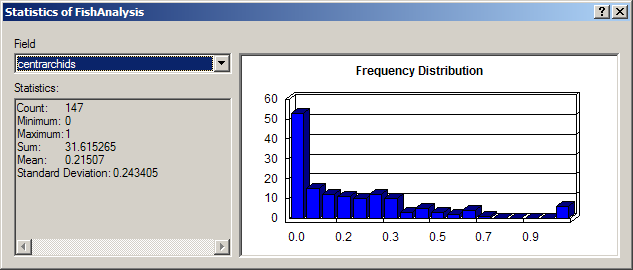 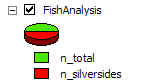 Distribution: Originally found in coastal waters and upstream in coastal streams along the Atlantic and Gulf coasts; widely introduced into freshwater impoundments (Hubbs et al. 1991)
29
http://www.bio.txstate.edu/~tbonner/txfishes/menidia%20beryllina.htm
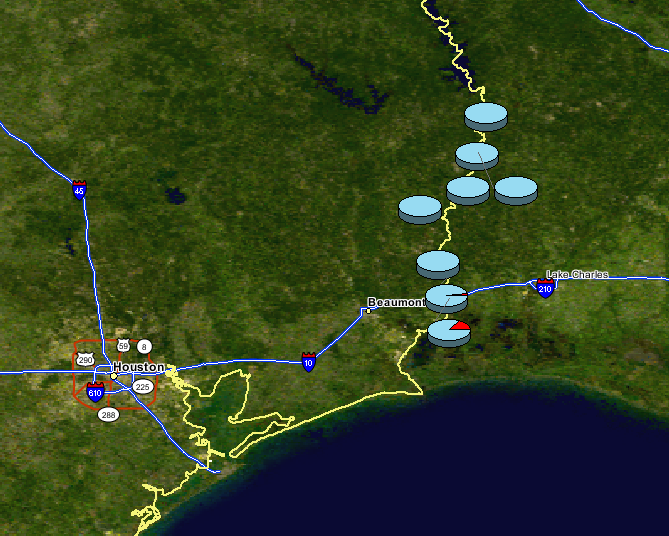 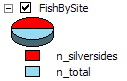 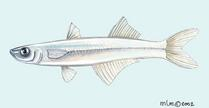 Inland Silverside 
Menidia beryllina
Non-native species distribution
30
Outline
Context within Arc Hydro River
Motivation
Environmental Flows
Flow
Biota
Habitat
The 4-D Nature of Lotic Ecosystems
Ward, JNABS, 1989
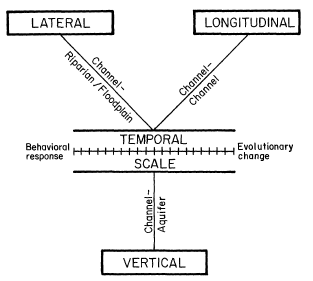 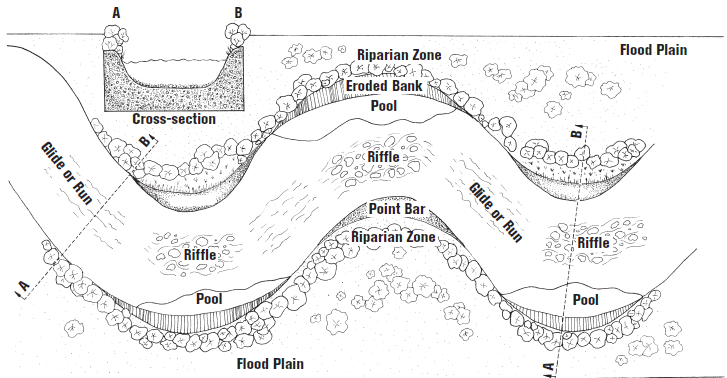 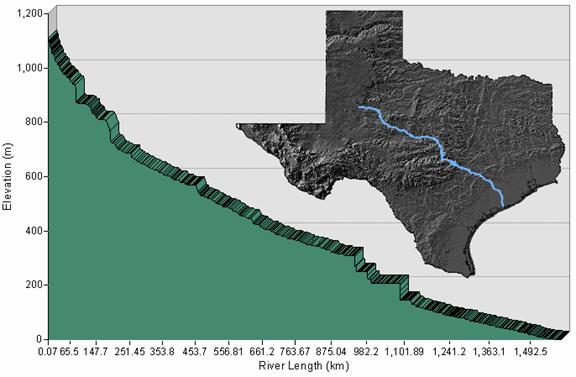 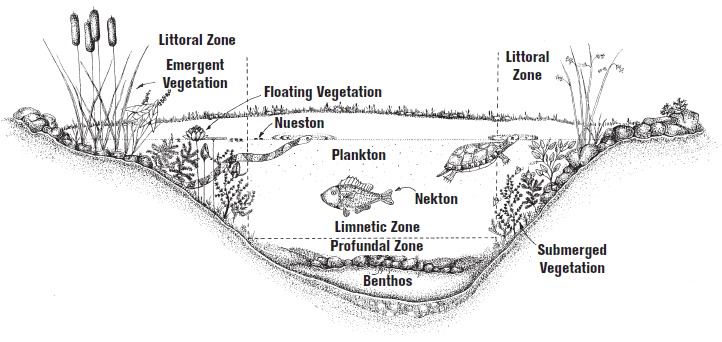 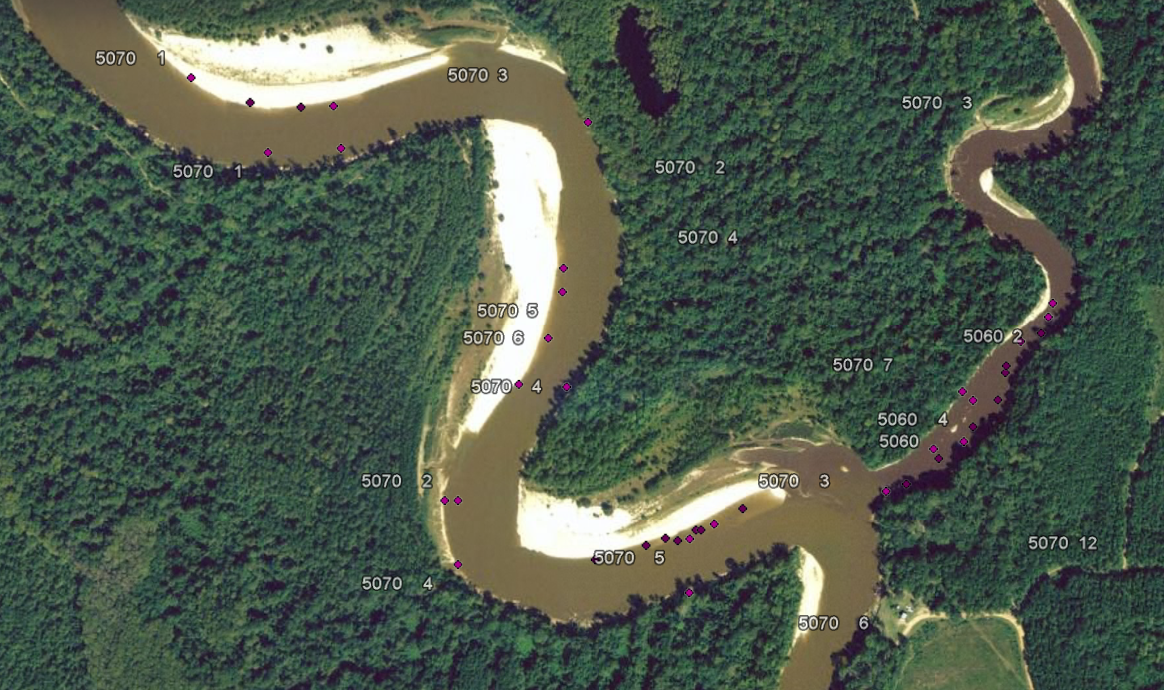 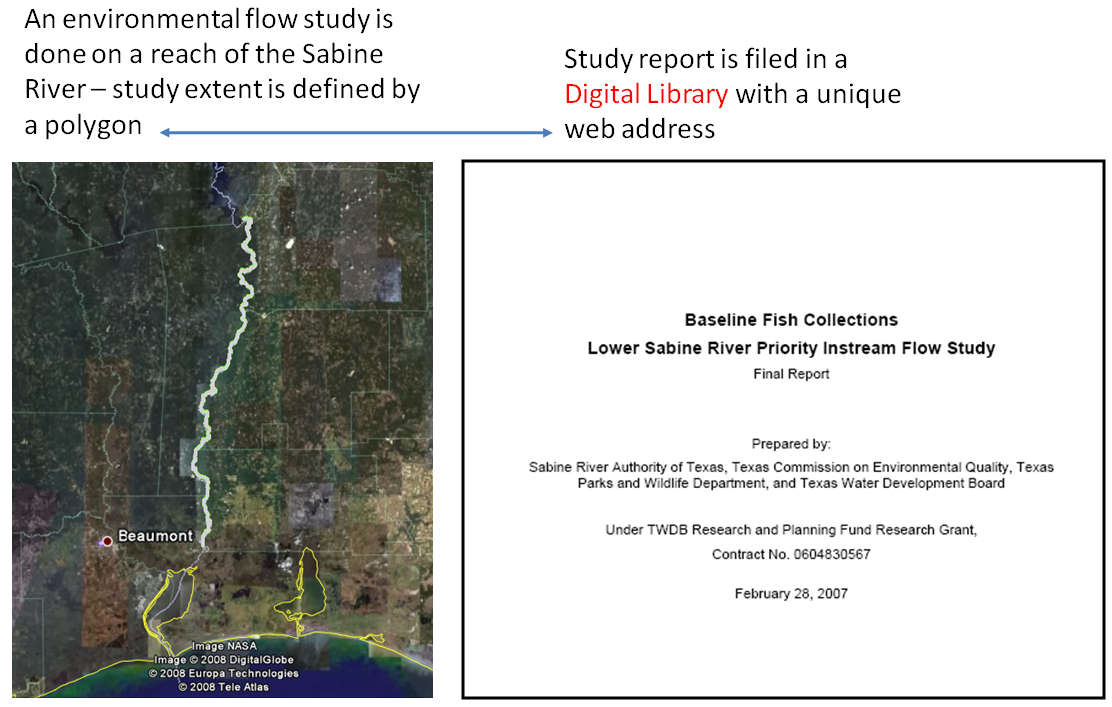 KML map links to both the data and the document
Fluvial coordinates
Rectangular coordinates (x,y,z)
Fluvial coordinates:
Dynamic wrt hydrology, geomorphology, but additional value derived
     e.g.: was a DO sample taken near the surface?  In the water column?  At the sediment-water interface?  In the pore space?
Habitat Complexities
3-D channel representation
ArcScene?
Morphometry and geomorphology
Time-enabled feature class in ArcGIS 10?
Sediment, substrate, vegetation, cover
Observations and/or spatial data?  Both/neither?
What is a river?
Ephemeral, intermittent, canals?  NHDPlus as guidance?
GW-SW interaction, hyporheic zone
Interaction/ exchange with Arc Hydro Groundwater?
Concluding Thoughts
with regards to river ecology…

Arc Hydro River could provide a physical template for the riverine and riparian environment which would enable the storage and sharing of observations of the lotic ecosystem and thus would support analyses of flow-biota-habitat linkages
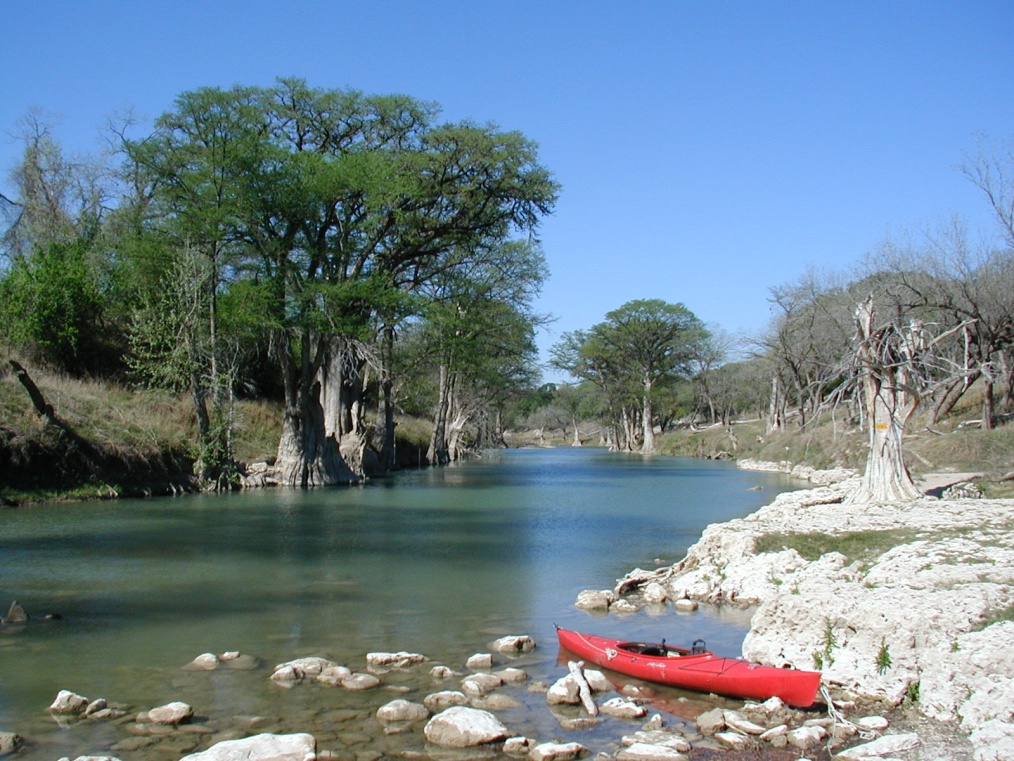 thanks.